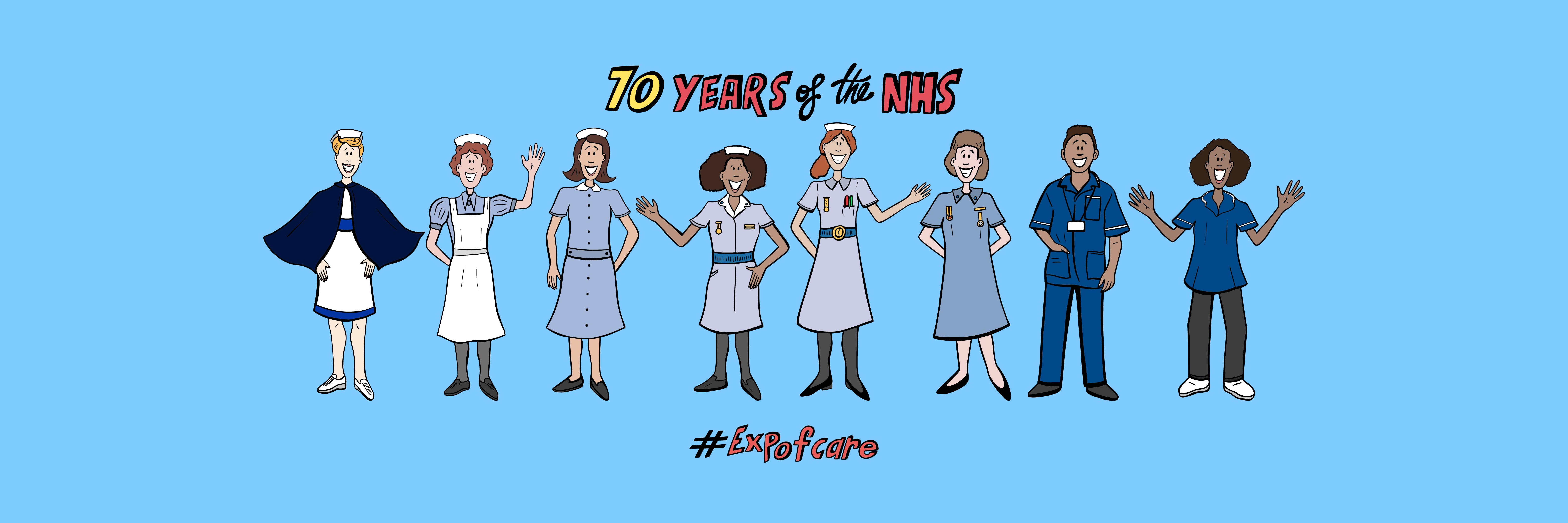 How do non-clinical staff contribute to patient experiences of care?
James Munro, CEO, Care Opinion CIC
@jamesfm55
@careopinion
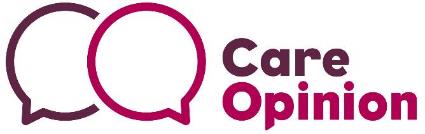 Plan of the webinar
Are non-clinical staff important to patient experience?
Spoiler: Yes! 
But in what ways? And why?
What are the implications?
Feedback and responding
Personal reflection and support
Quality improvement
Research study
Experiences of non-clinical staff
Including 6 staff groups
By Sarah Parker and Danny Mackay
Medical students, Sheffield Medical School
Nov-Dec 2016
Full report available online
https://www.careopinion.org.uk/blogposts/688
An analysis of 497 stories of care
Posted by patients and carers
Experiences of
Receptionists
Porters
Catering staff
Cleaners
Security staff
Parking attendants
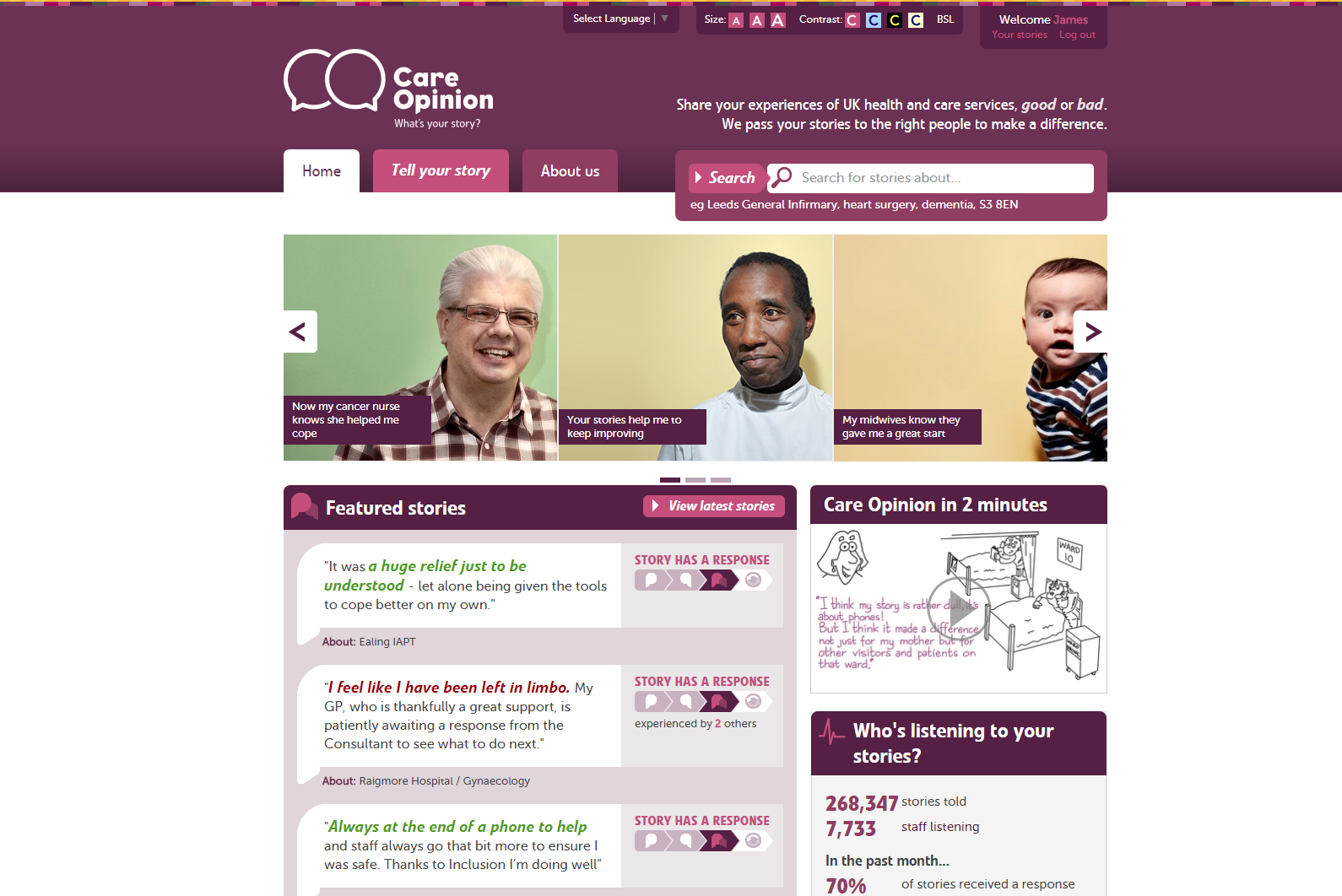 260,000
stories
8,000
staff + students listening
stories read
95 million
times
100,000
visitors per week
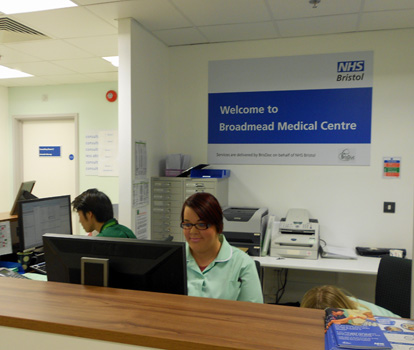 Receptionists
It’s all about communication
With the patient
With the wider care team
What matters?
Attitude/communication style
Confidentiality
Accuracy
Timeliness and efficiency
Teamwork
“I've found every member of staff, from the front-line receptionist to the doctors and nurses, to be most helpful, efficient and courteous. 
I've had full clarity on test results and available appointments.”
“Despite everybody behind that desk being fully aware of my circumstances, nobody did anything. 
Nobody checked up on me. Nobody could answer my questions.”
Attitude
“However when I got there I was met by a lovely receptionist who took all my details, she was so friendly I was put at my ease.”
“On attendance I was obviously suffering from a miscarriage and was covered in blood only to be met by a receptionist reading a magazine and eating chocolate who abruptly asked why I hadn’t made an appointment.”
Structural issues
“This poor service proves that the hospital reception/ computer system has not improved.”
“More privacy needed in the reception area, so that confidentiality is upheld.”
“I had to give my personal details to a receptionist who would then pass it on to a triage team who then decided whether I needed to see a GP!”
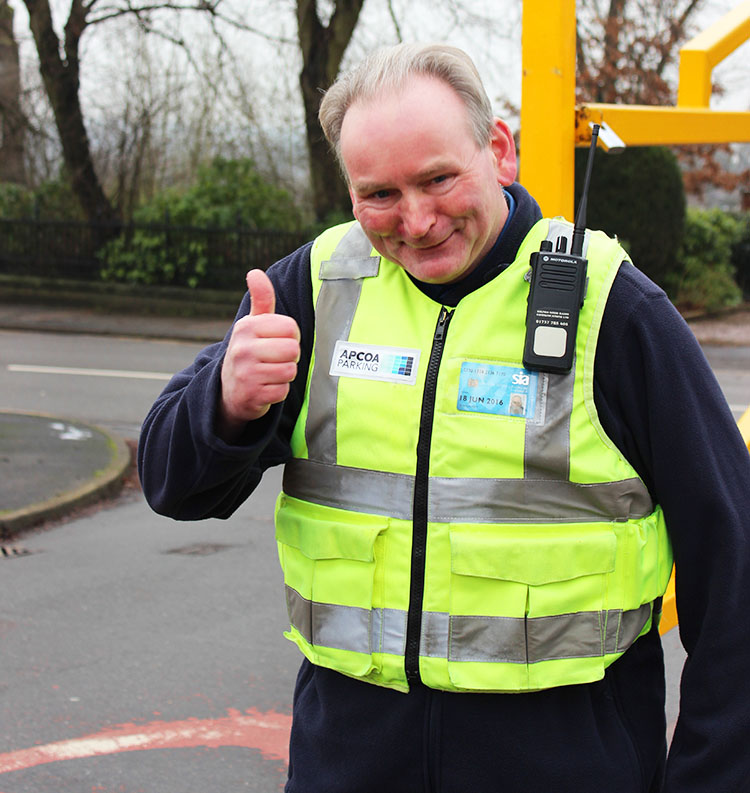 Parking attendants
It’s all about helpfulness
Finding a space
Paying the charge
Getting out
What matters?
Attitude/communication style
Awareness of ability/disability
Car park design, policies, costs
Attitude
“Though I must say the parking attendant in the car park in front of the tower is the most cheerful and helpful person you could ever wish to meet.”
“I have recently been in hospital myself after being treated for breast cancer and found the stretch difficult. 
What a pity that these people who are usually the first port of call at the hospital really let down your experience”
Awareness of needs
“The car parking attendants have been instructed to be intolerant of disabled people parking in the main car park.”
“Nightmare arriving with officious parking attendant at hospital entrance who wouldn't let you stop even for putting down.
Had to ignore him in the end as no way could patient walk from car park.”
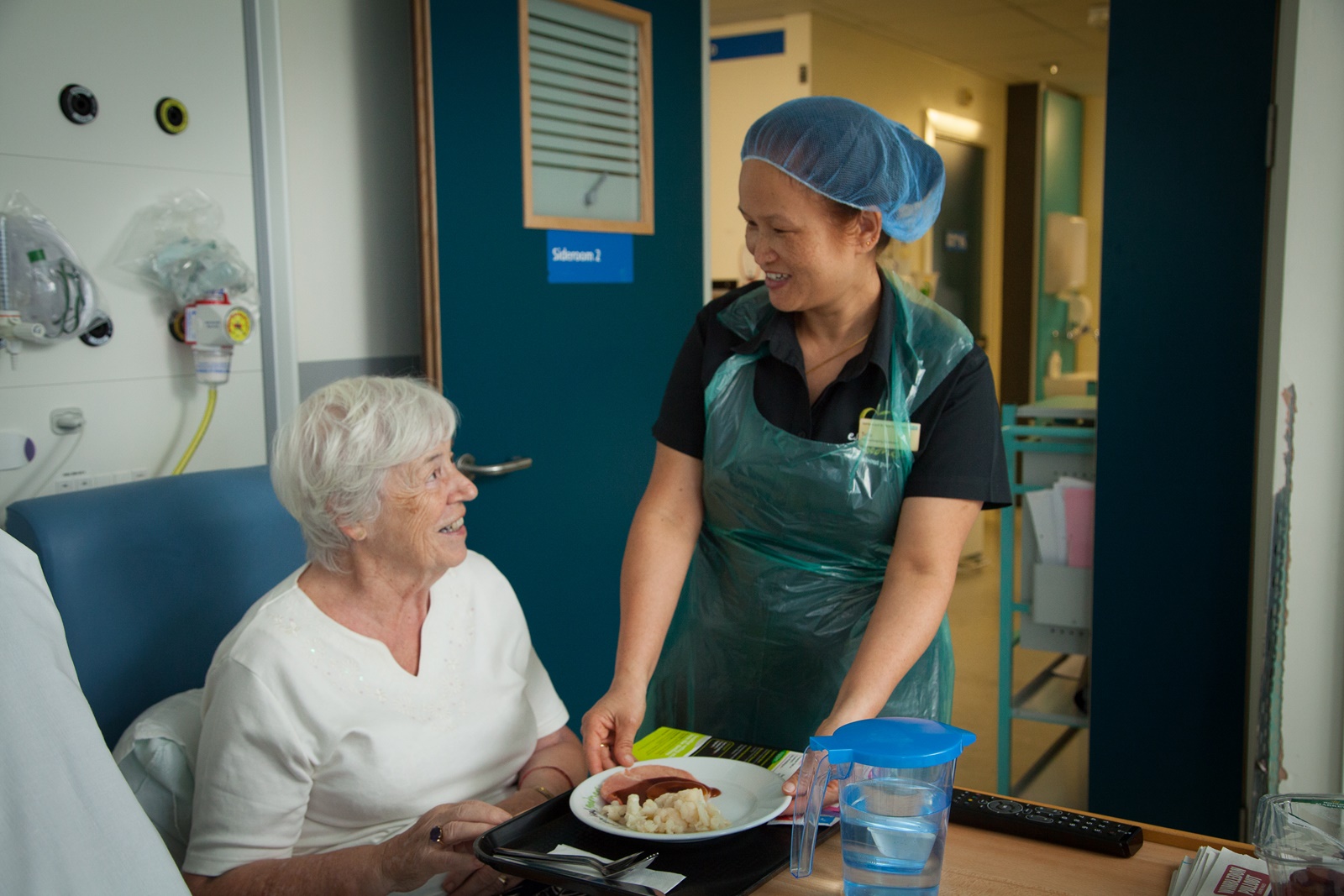 Catering staff
It’s all about personal care
Food you like 
Food you can eat
Help with eating
What matters?
Teamwork
Attitude and helpfulness
The right food at the right time
Attitude and helpfulness
“My thanks go to the male member of catering staff who hunted the building for a nice veggie meal.”
“The catering staff on the ward I was on were also dreadful. Very unfriendly and unhelpful.”
Help with eating
“Some of the catering staff could not care less if you could reach the food or not.”
“I watched our friend pick up the biscuit packet, look at it, fiddle with it, and then put it down again. 
Her poor arthritic hands could not manage the task of tearing the packet open.”
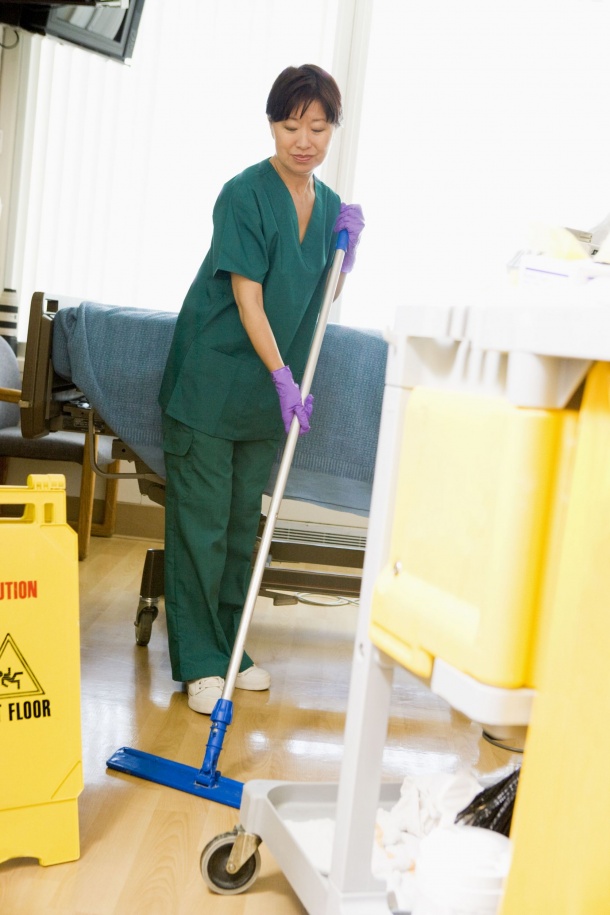 Cleaning staff
It’s all about feeling safe
Is it clean?
Is it safe?
Do they care?
What matters?
Cleanliness and safety
Efficiency and organisation
Attitude and teamwork
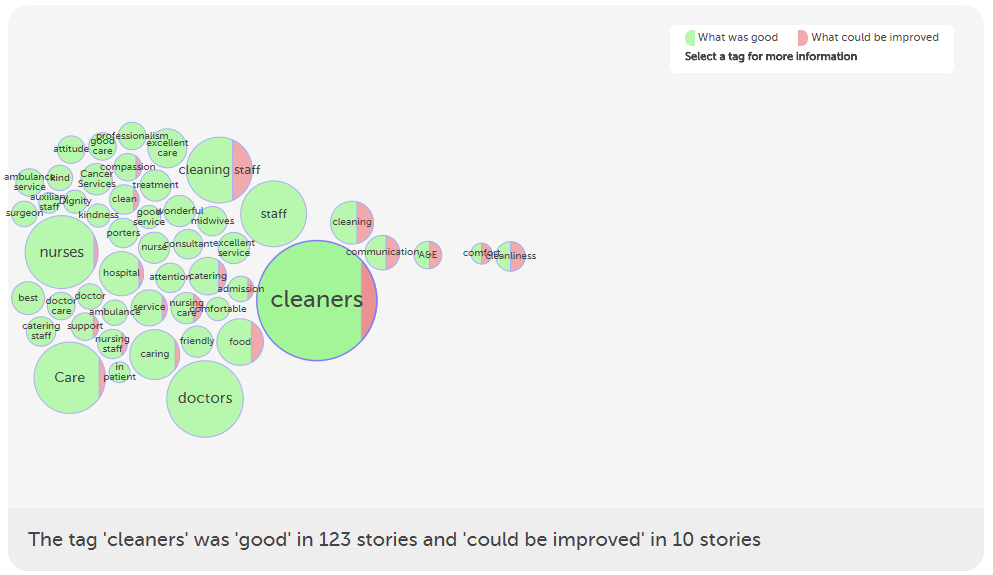 https://www.careopinion.org.uk/vis/s8g8x
Cleanliness/safety
“The ward was kept very clean and I had no worries about catching any hospital viruses.”
“They used their dirty old mops time and time again, and then take their gloves off and start serving food.”
Efficiency
“The ward had its own team of cleaners who did not stop working or leave a single thing uncleaned.”
“The ward he was in had blood on the sheets, floors and curtains. It was not cleaned during the time he was in there.”
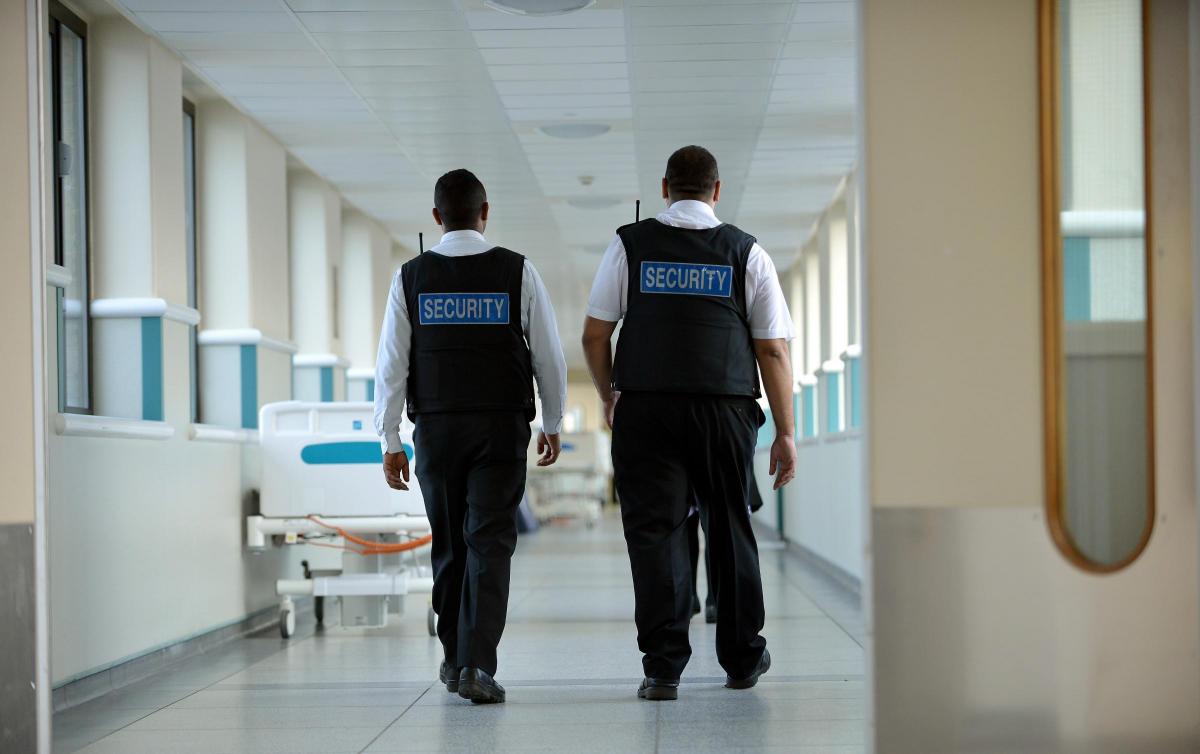 Security staff
It’s all about safety
Who can get in and out?
What if people are violent?
What matters?
Helpfulness and attitude
Convenience vs risk
Staffing levels
Smoking policy!
Helpfulness
“The security guard at the main entrance escorted myself and mother to our car shielding us from the rain with his umbrella.”
“The reception was manned by a security guard who did not seem to care about his job.”
Staffing levels
“Security staff were very visible and dealt with one undesirable visitor (not patient) very effectively.”
“There should be adequate staff there and security so people who are in distress or are unwell can wait inside.”
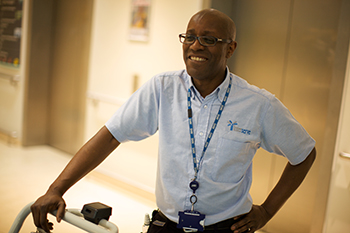 Porters
It’s all about individual care
Treated as a person
Needs understood
What matters?
Friendliness
Helpfulness
Staffing levels
Personalised care
“Each time I was picked up by a porter who was chatty, amusing and very socialable. I can't tell you how lovely that is when you are feeling sick, concerned and bemused.”
“He escorted me to Ward B24 despite being rather a distance away from the foyer.”
Understanding of needs
“One porter actually took it upon himself to talk to his boss when he realised how much pain I was in.”
“He came to my bedside when I was in so much pain and was upset, he showed empathy, continued to talk to me and attempted to make me feel better.”
Staffing levels
“Spent one hour in the corridor then another hour waiting for a porter to take me to the discharge ward in a wheelchair.”
“She had been left from around 4 o'clock in the morning until the porters came about 11am to take her to the mortuary.”
Story swarm
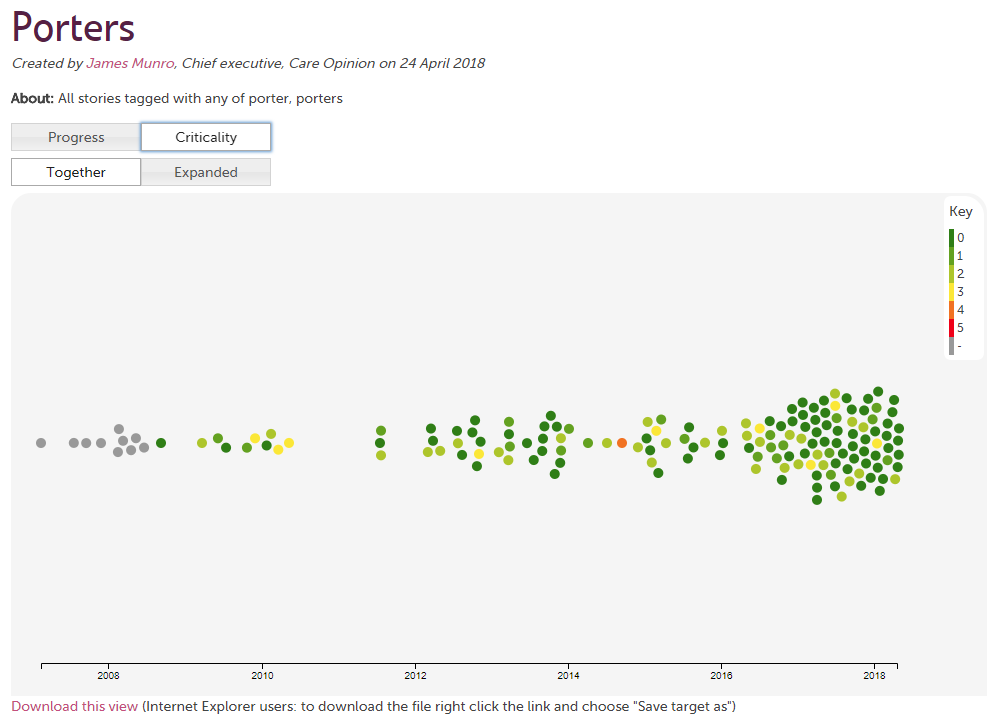 https://www.careopinion.org.uk/vis/42c33
In a nutshell
Receptionists, parking attendants
Facilitating access to care

Security and cleaning staff
Making a place safe

Porters and catering staff
Providing individual care
What vulnerable people ask
Do they get things right?
Do they care?
Do I trust them?

A trusting relationship is built or broken by all staff
Non-clinical staff have a big impact
Helpful, friendly, caring
Teamwork
Individualised care
Safe environment
Clear communication
Advocating for the patient
Connection to a life outside
Non-clinical staff need to be aware of some clinical issues…
Yet are so important to patients precisely because they are not involved in clinical care
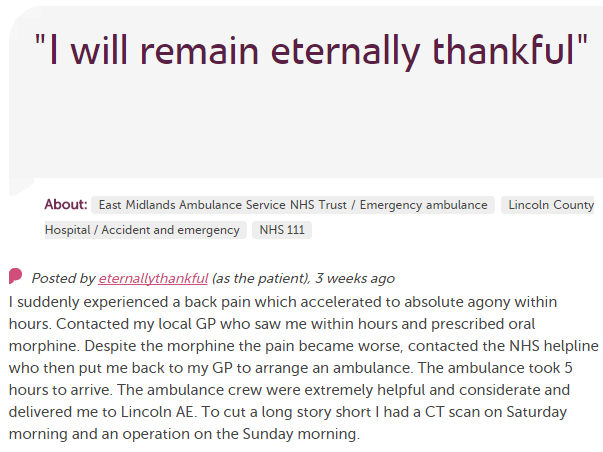 In each provider
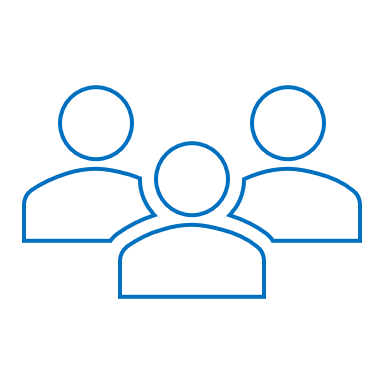 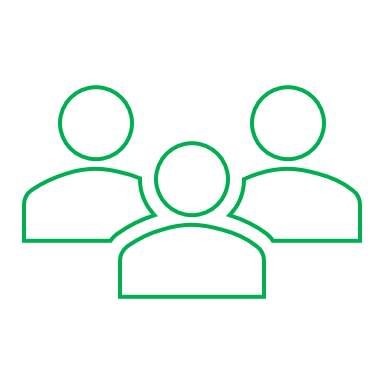 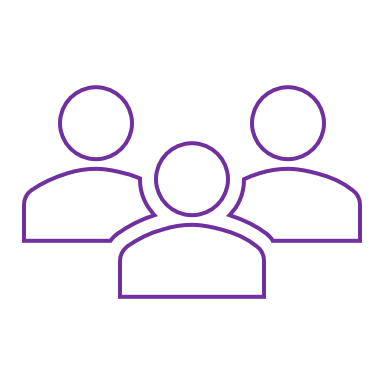 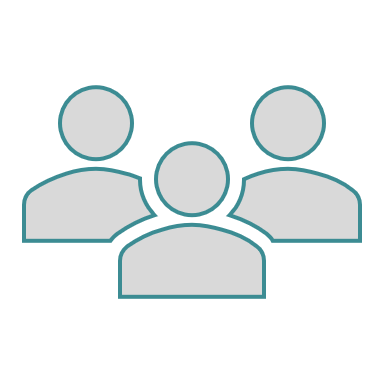 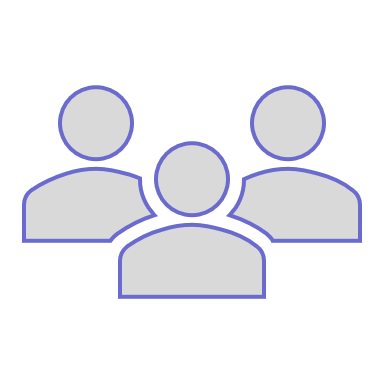 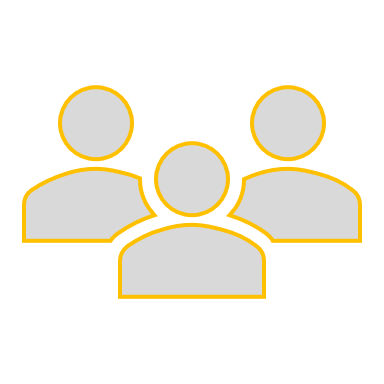 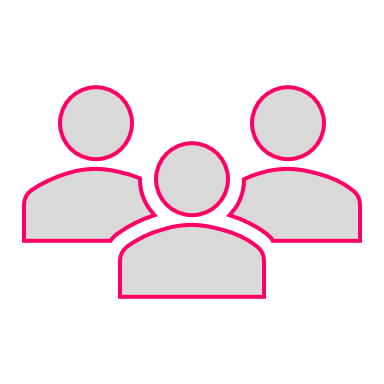 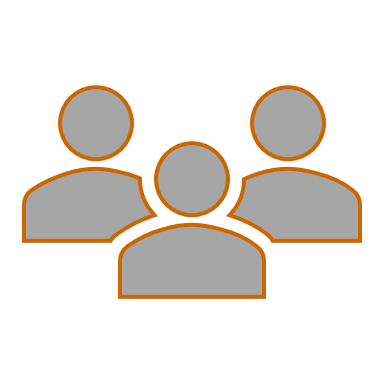 Porters, reception, catering…
Pt exp, comms, complaints…
Moderation
Clinical staff
Commissioners
Healthwatch
Patient groups
Local authority
CQC
Alerting
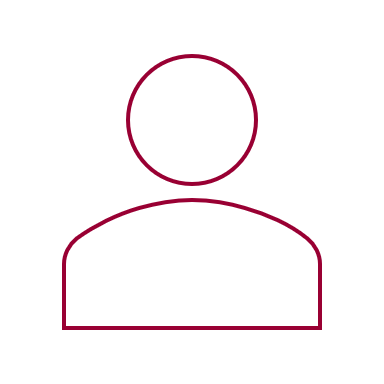 CEO
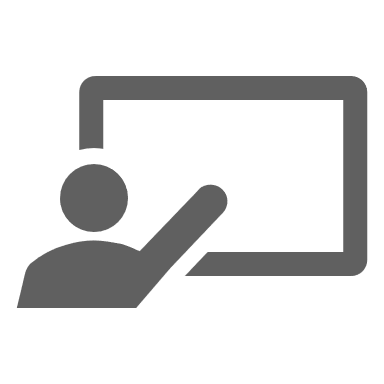 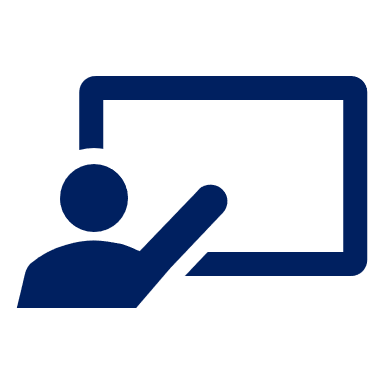 Nursing, AHP students
Researchers
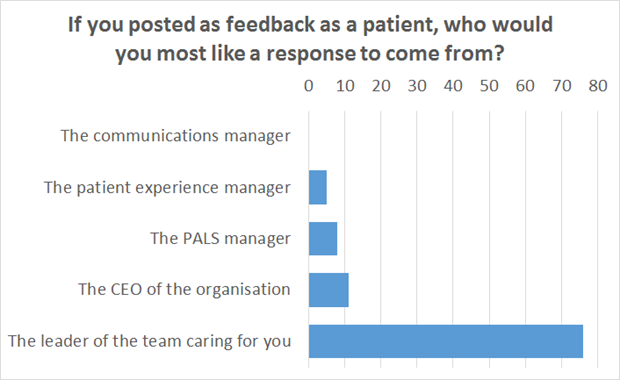 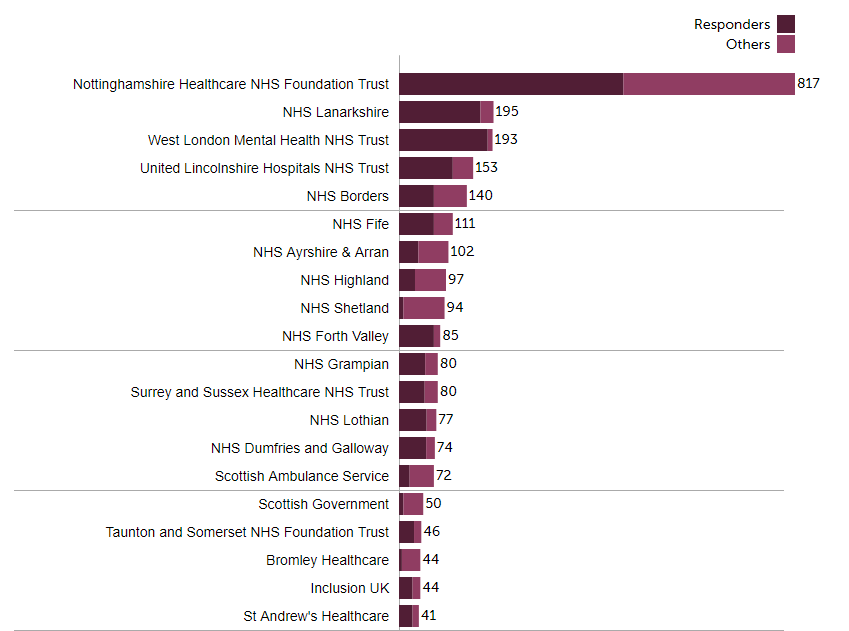 Hear the patient voice at every level – even when that voice is a whisper.
Don Berwick
August 2013
Can we include non-clinical staff in “hearing the voice at every level”?
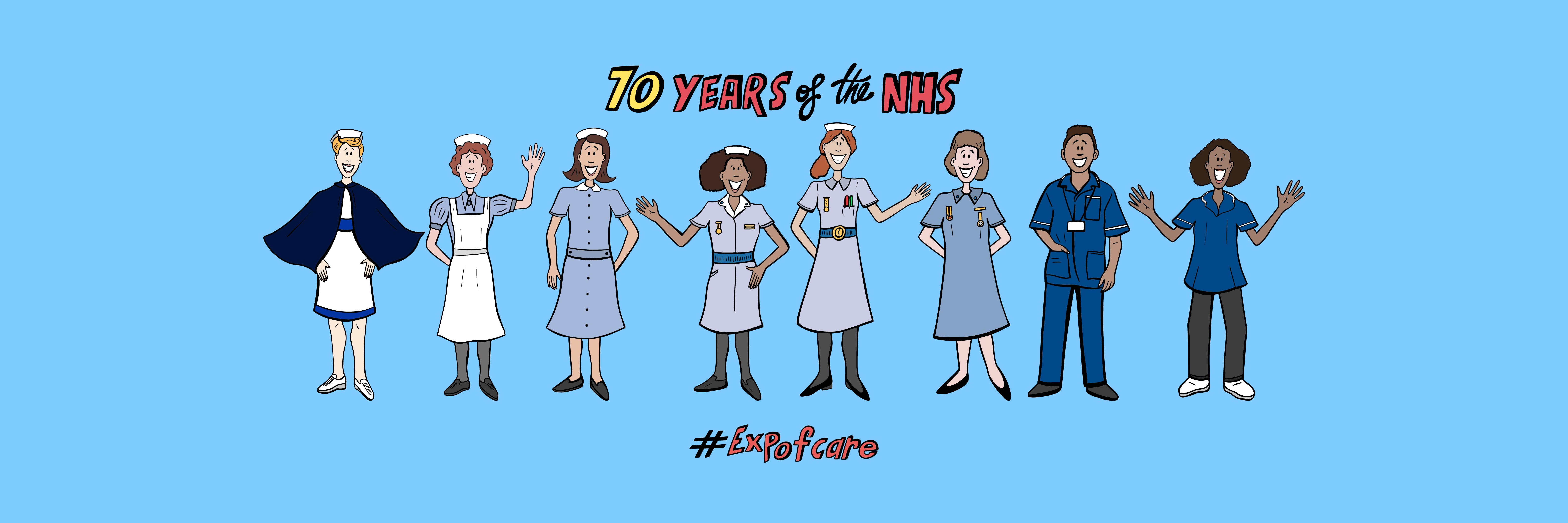 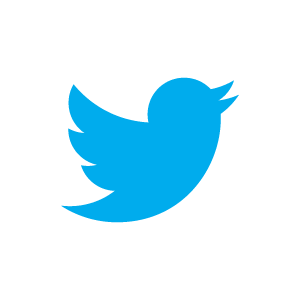 How do non-clinical staff contribute to patient experiences of care?
Join us this evening for a tweetchat
#ExpofCare 
8 till 9pm – drop in when you can!
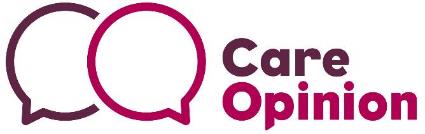